SHOULD WE KEEP THE SABBATH?
EXTON
June 24, 2018
Sunday, 11 am
¿DEBERÍAMOS GUARDAR EL SÁBADO?
SHOULD WE KEEP THE SABBATH?
Some say:
Yes, because
Sabbath law is eternal
Jesus Kept the Sabbath
Paul Kept the Sabbath
Some say:
Yes, but the day was changed to Sunday
¿DEBERÍAMOS GUARDAR EL SÁBADO?
Algunos dicen:
Sí porque
La ley del sábado es eterna
Jesús guardó el sábado
Pablo guardó el sábado
Algunos dicen:
Sí, pero el día se cambió al domingo
WHAT WAS THE SABBATH ABOUT?
12 ‘Observe the sabbath day to keep it holy…
14 …in it you shall not do any work, you or your son or your daughter or your male servant or your female servant or your ox or your donkey or any of your cattle or your sojourner who stays with you, so that your male servant and your female servant may rest as well as you. 15 You shall remember that you were a slave in the land of Egypt, and the Lord your God brought you out of there by a mighty hand and by an outstretched arm; therefore the Lord your God commanded you to observe the sabbath day.
Exodus 20
a reflection of God’s rest

Deuternomy 5
a reflection of God’s deliverance
8 “Remember the sabbath day, to keep it holy….

11 For in six days the Lord made the heavens and the earth, the sea and all that is in them, and rested on the seventh day; therefore the Lord blessed the sabbath day and made it holy.
¿CUÁL FUE EL PUNTO DEL DÍA DE SÁBADO?
12 ”Guardarás el sábado para santificarlo…
14 pero el séptimo día es de reposo para Jehová, tu Dios. Ninguna obra harás tú, ni tu hijo, ni tu hija, ni tu siervo, ni tu sierva, ni tu buey, ni tu asno, ni ningún animal tuyo, ni el extranjero que está dentro de tus puertas, para que tu siervo y tu sierva puedan descansar como tú. 15 Acuérdate de que fuiste siervo en tierra de Egipto, y que Jehová, tu Dios, te sacó de allá con mano fuerte y brazo extendido, por lo cual Jehová, tu Dios, te ha mandado que guardes el sábado.
8 Acuérdate del sábado para santificarlo...

11 porque en seis días hizo Jehová los cielos y la tierra, el mar, y todas las cosas que en ellos hay, y reposó en el séptimo día; por tanto, Jehová bendijo el sábado y lo santificó.
Éxodo 20
un reflejo del reposo de Dios

Deuteronomio 5
un reflejo de la liberación de Dios
WHAT WAS THE SABBATH ABOUT?
Hebrews 101  For the Law, since it has only a shadow of the good things to come and not the very form of things…
Colossians 216f  Therefore no one is to act as your judge in regard to food or drink or in respect to a festival or a new moon or a Sabbath day—things which are a mere shadow of what is to come; but the substance belongs to Christ.
But, as with most of the laws of the OT,
we don’t see the whole purpose of the law
until we see
how it points to what will be accomplished
in Christ
¿CUÁL FUE EL PUNTO DEL DÍA DE SÁBADO?
Hebreos 102  La Ley, teniendo la sombra de los bienes venideros, no la imagen misma de las cosas…
Colosenses 216f  Por tanto, nadie os critique en asuntos de comida o de bebida, o en cuanto a días de fiesta, luna nueva o sábados. Todo esto es sombra de lo que ha de venir; pero el cuerpo es de Cristo.
Pero, como con la mayoría de las leyes del OT,
no vemos todo el propósito de la ley
hasta que veamos
cómo apunta a lo que se logrará
en Cristo
WHAT WAS THE SABBATH ABOUT?
God’s Resting on the 7th
The Israelites’ Sabbath Day
The Israelites’ Arrival in the Promised Land
…Are all tied together, pointing to the idea of a culmination
“REST”
¿CUÁL FUE EL PUNTO DEL DÍA DE SÁBADO?
Dios está descansando el día 7
El día de reposo de los israelitas
La llegada de los israelitas a la tierra prometida
... Están todos unidos, apuntando a la idea de una culminación
“REPOSO”
PSALM 95
Today, if you would hear His voice,8 Do not harden your hearts, as at Meribah,As in the day of Massah in the wilderness,9 “When your fathers tested Me,They tried Me, though they had seen My work.10 “For forty years I loathed that generation,And said they are a people who err in their heart,And they do not know My ways.11 “Therefore I swore in My anger,Truly they shall not enter into My rest.”
“REST”
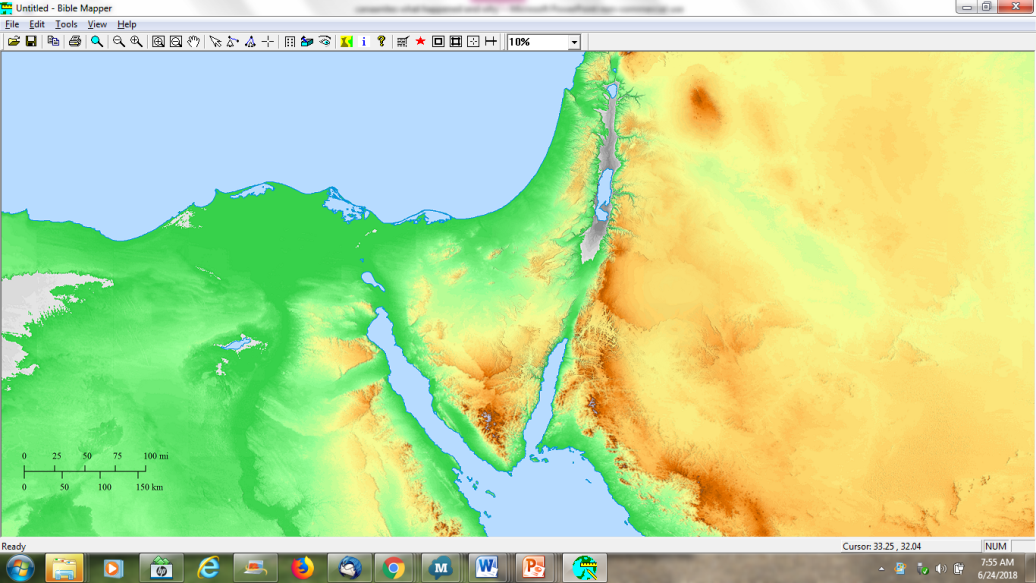 SALMOS 95
Si oís hoy su voz,8 «No endurezcáis vuestro corazón, como en Meriba,como en el día de Masah en el desierto,9 donde me tentaron vuestros padres,me probaron y vieron mis obras.10 Cuarenta años estuve disgustado con la nación,y dije: “Es pueblo que divaga de corazóny no han conocido mis caminos.”11 Por tanto, juré en mi furorque no entrarían en mi reposo.»
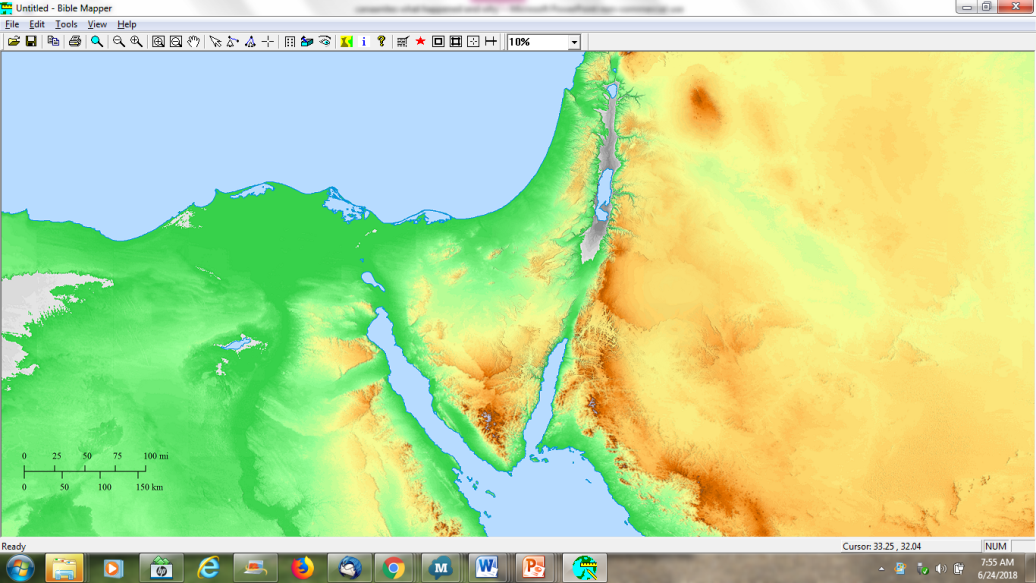 “REPOSO”
PSALM 95
Today, if you would hear His voice,8 Do not harden your hearts, as at Meribah,As in the day of Massah in the wilderness,9 “When your fathers tested Me,They tried Me, though they had seen My work.10 “For forty years I loathed that generation,And said they are a people who err in their heart,And they do not know My ways.11 “Therefore I swore in My anger,Truly they shall not enter into My rest.”
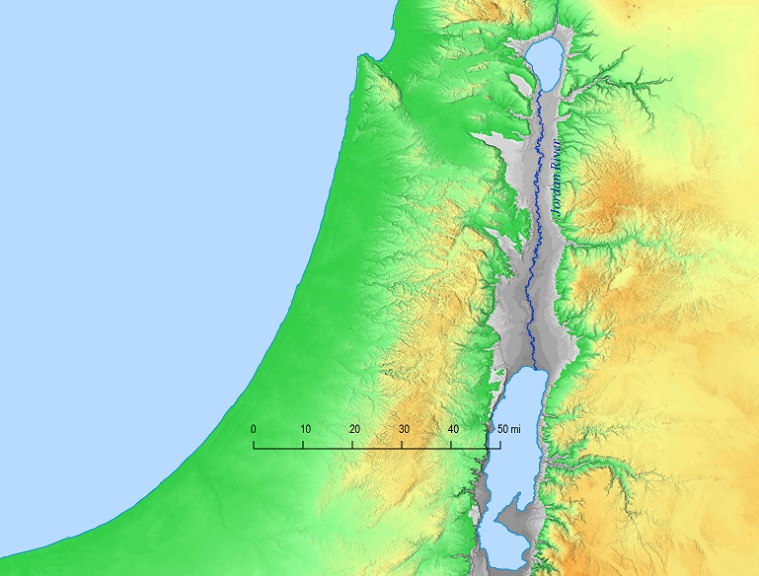 “REST”
SALMOS 95
Si oís hoy su voz,8 «No endurezcáis vuestro corazón, como en Meriba,como en el día de Masah en el desierto,9 donde me tentaron vuestros padres,me probaron y vieron mis obras.10 Cuarenta años estuve disgustado con la nación,y dije: “Es pueblo que divaga de corazóny no han conocido mis caminos.”11 Por tanto, juré en mi furorque no entrarían en mi reposo.»
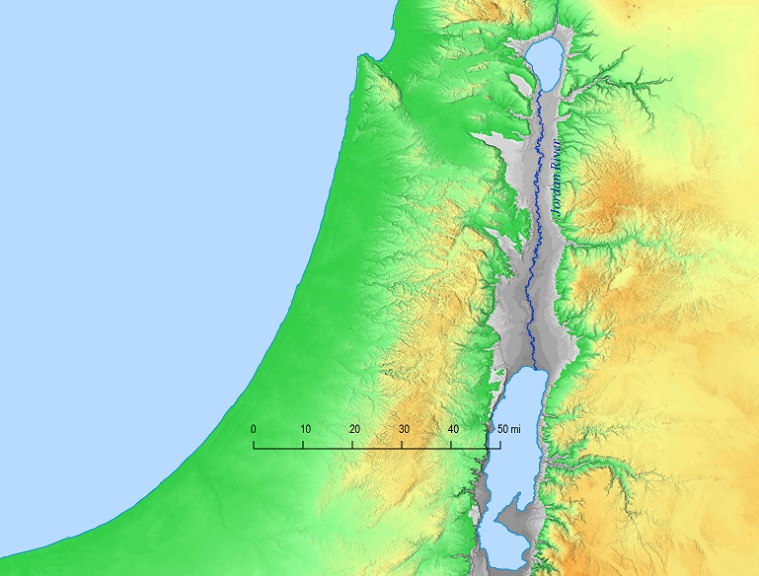 “REPOSO”
PSALM 95
Today, if you would hear His voice,8 Do not harden your hearts, as at Meribah,As in the day of Massah in the wilderness,9 “When your fathers tested Me,They tried Me, though they had seen My work.10 “For forty years I loathed that generation,And said they are a people who err in their heart,And they do not know My ways.11 “Therefore I swore in My anger,Truly they shall not enter into My rest.”
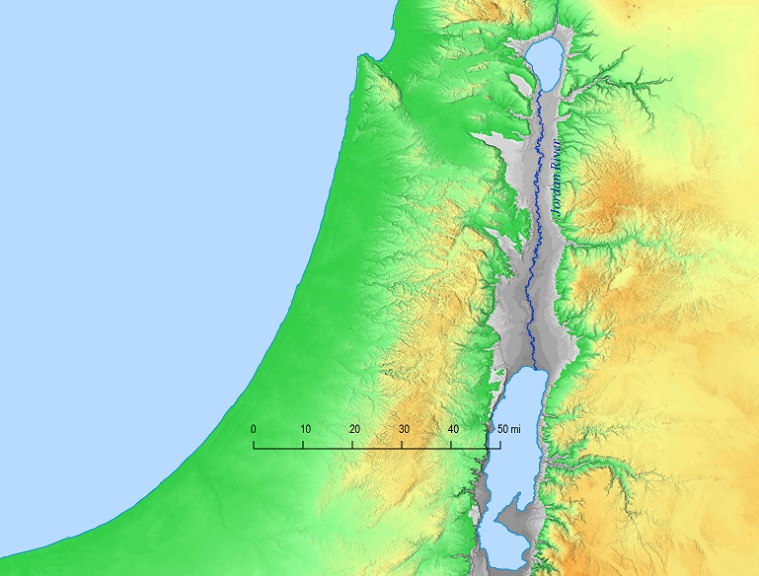 “REST”
Hebrews 47
He again fixes a certain day, “Today,” saying through David after so long a time …
8 For if Joshua had given them rest, He would not have spoken of another day after that. 9 So there remains a Sabbath rest for the people of God.
SALMOS 95
Si oís hoy su voz,8 «No endurezcáis vuestro corazón, como en Meriba,como en el día de Masah en el desierto,9 donde me tentaron vuestros padres,me probaron y vieron mis obras.10 Cuarenta años estuve disgustado con la nación,y dije: “Es pueblo que divaga de corazóny no han conocido mis caminos.”11 Por tanto, juré en mi furorque no entrarían en mi reposo.»
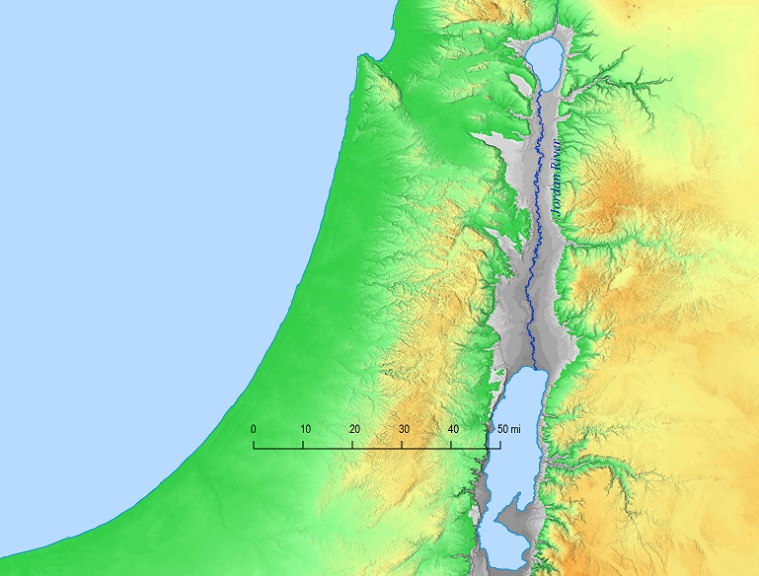 Hebrews 47
7 otra vez determina un día: «Hoy», del cual habló David mucho tiempo después…
8 Si Josué les hubiera dado el reposo, no hablaría después de otro día. 9 Por tanto, queda un reposo para el pueblo de Dios
“REPOSO”
PSALM 95
Today, if you would hear His voice,8 Do not harden your hearts, as at Meribah,As in the day of Massah in the wilderness,9 “When your fathers tested Me,They tried Me, though they had seen My work.10 “For forty years I loathed that generation,And said they are a people who err in their heart,And they do not know My ways.11 “Therefore I swore in My anger,Truly they shall not enter into My rest.”
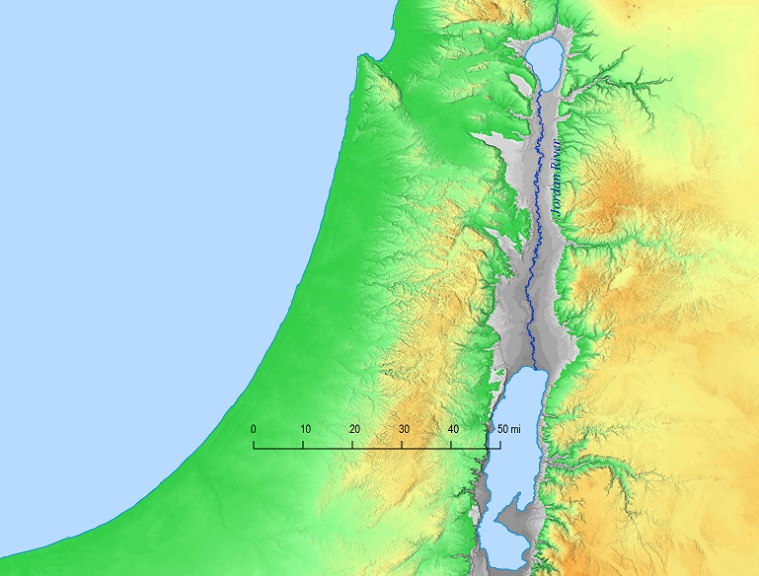 “REST”
Hebrews 47
He again fixes a certain day, “Today,” saying through David after so long a time …
8 For if Joshua had given them rest, He would not have spoken of another day after that. 9 So there remains a Sabbath rest for the people of God.
¿CUÁL FUE EL PUNTO DEL DÍA DE SÁBADO?
Si oís hoy su voz,8 «No endurezcáis vuestro corazón, como en Meriba,como en el día de Masah en el desierto,9 donde me tentaron vuestros padres,me probaron y vieron mis obras.10 Cuarenta años estuve disgustado con la nación,y dije: “Es pueblo que divaga de corazóny no han conocido mis caminos.”11 Por tanto, juré en mi furorque no entrarían en mi reposo.»
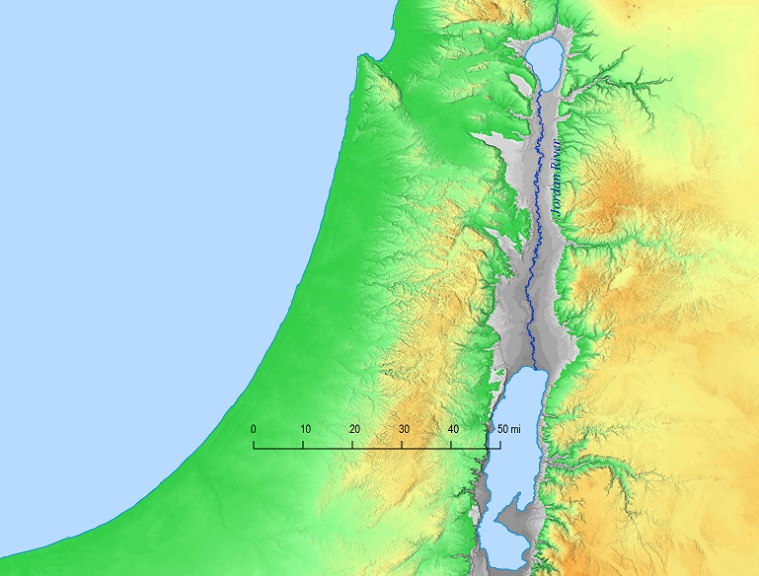 Hebrews 47
7 otra vez determina un día: «Hoy», del cual habló David mucho tiempo después…
8 Si Josué les hubiera dado el reposo, no hablaría después de otro día. 9 Por tanto, queda un reposo para el pueblo de Dios
“REPOSO”
Our Rest
Exodus 20
a reflection of God’s rest

Deuternomy 5
a reflection of God’s deliverance
“REST”
Hebrews 49-11 So there remains a Sabbath rest for the people of God. For the one who has entered His rest has himself also rested from his works, as God did from His. Therefore let us be diligent to enter that rest…
¿CUÁL FUE EL PUNTO DEL DÍA DE SÁBADO?
Éxodo 20
un reflejo del reposo de Dios

Deuteronomio 5
un reflejo de la liberación de Dios
“REPOSO”
Hebrews 49-11 Por tanto, queda un reposo para el pueblo de Dios, 10 porque el que ha entrado en su reposo, también ha reposado de sus obras, como Dios de las suyas. Procuremos, pues, entrar en aquel reposo…
Our Rest
Galatians 13 Grace to you and peace from God our Father and the Lord Jesus Christ,4 who gave himself for our sins to deliver us from the present evil age  [ESV]
Exodus 20
a reflection of God’s rest

Deuternomy 5
a reflection of God’s deliverance
“REST”
¿CUÁL FUE EL PUNTO DEL DÍA DE SÁBADO?
Galatians 13 Gracia y paz sean a vosotros, de Dios Padre y de nuestro Señor Jesucristo, 4 el cual se dio a sí mismo por nuestros pecados para librarnos del presente siglo malo
Éxodo 20
un reflejo del reposo de Dios

Deuteronomio 5
un reflejo de la liberación de Dios
“REPOSO”
WHAT WAS THE SABBATH ABOUT?
God’s Resting on the 7th
The Israelites’ Sabbath Day
The Israelites’ Arrival in the Promised Land
…Are all tied together, pointing to the idea of a culmination
“REST”
¿CUÁL FUE EL PUNTO DEL DÍA DE SÁBADO?
Dios está descansando el día 7
El día de reposo de los israelitas
La llegada de los israelitas a la tierra prometida
... Están todos unidos, apuntando a la idea de una culminación
“REPOSO”
SHOULD WE KEEP THE SABBATH?
Colossians 216f  Therefore no one is to act as your judge in regard to food or drink or in respect to a festival or a new moon or a Sabbath day—things which are a mere shadow of what is to come; but the substance belongs to Christ.
Some say:
Yes, because
Sabbath law is eternal
Jesus Kept the Sabbath
Paul Kept the Sabbath
Some say:
Yes, but the day was changed to Sunday
In the same way as Circumcision
He was under the Law
Just as he went to the Synagogue
A Shadow, but not of Sunday
¿DEBERÍAMOS GUARDAR EL SÁBADO?
Colosenses 216f  Por tanto, nadie os critique en asuntos de comida o de bebida, o en cuanto a días de fiesta, luna nueva o sábados. Todo esto es sombra de lo que ha de venir; pero el cuerpo es de Cristo.
Algunos dicen:
Sí porque
La ley del sábado es eterna
Jesús guardó el sábado
Pablo guardó el sábado
Algunos dicen:
Sí, pero el día se cambió al domingo
De la misma manera que la circuncisión
Él estaba bajo la Ley
Justo cuando iba a la sinagoga
Una sombra, pero no del domingo